LGC UPDATE
NCLGIA 
February 2023
Kendra Boyle
Agenda
Staff Update
Legislative Update
Accounting System Pre-Audit Certification
SL 2021-124
SL 2022-53
Audit Review Update
Municipal Accounting Services (MAS) Project/NCLM
Fund Balance Available Guidance: the Myth of the 8%
Opioid Funding Settlement
ARPA
GASB Statement No. 87 – Leases, GASB 96 – SBITA, and GASB 101 – Compensated Absences
State and Local Government Finance Division
Sharon Edmundson, Director |  Secretary, Local Government Commission
Local Government Commission Staff
Fiscal Management Section
Susan McCullen
Debt  Management Section
Jennifer Wimmer
Fiscal Management Section
Susan McCullen Section Director
Fiscal Services
Coach Team
Assistant Directors
Kendra Boyle and 
Eric Faust
Coach Team Lead
David Erwin
Coach Team

Melissa Cardinali
Tiffany Anderson
Ann Moore
Natalie Rountree
Bill Irwin
Financial Management and Accounting Advisory 
Team
Jim Burke
Joe Hyde
Jones Norris
Rita Baker
Fawn Wright
Lorna Hodge
Becky Dzingeleski
Michael Milam
Antonio Edmundson
Brenda Landes
Kathy Howell
How to contact us:
Our webpage
https://www.nctreasurer.com/divisions/state-and-local-government-finance
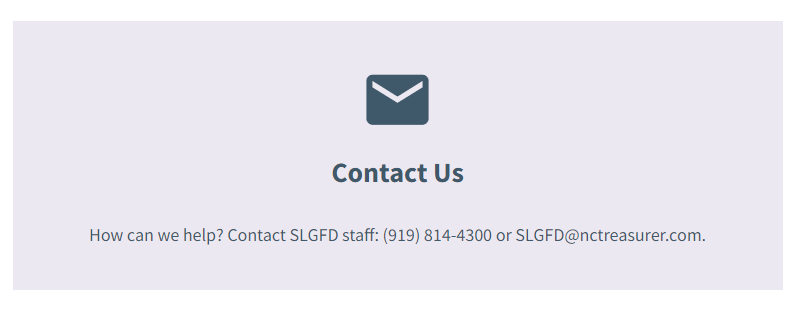 Recent Legislation Impacting Local Finance
SL 2022-53 (S265/Bond Info Transparency / LGC Toolkit II)

Notification to LGC required if a new unit subject to Local Government Budget and Fiscal Control Act is created (modification to 159-7).
Recent Legislation Impacting Local Finance
SL 2022-53 (S265/Bond Info Transparency / LGC Toolkit II)
Finance Officer bond requirements modified
Increased from minimum of $50,000 to minimum of $50,000 or 10% of annually budgeted funds, with a cap amount for the bond of $1 million.
Annually budgeted funds = $500,000, bond required is $50,000
Annually budgeted funds = $2,000,000, bond required is $200,000
Annually budgeted funds of $10 million or more, bond is $1 million
Recent Legislation Impacting Local Finance
SL 2022-53 (S265/Bond Info Transparency / LGC Toolkit II)
Memo 2023-06 reviews requirements
Effective on next renewal on January 1, 2023, or later
“Annually budgeted funds” is the total of the appropriations in all annually budgeted “accounting” funds (General Fund, Water Sewer Fund, etc.) at the time the budget is adopted
Recent Legislation Impacting Local Finance
SL 2022-53 (S265/Bond Info Transparency / LGC Toolkit II)

Connor Crews, faculty at SOG, has issued 
Local Finance Bulletin #62 (Impending Changes to Bonding Requirements for Finance Officers: Prepare Now for January 1, 2023, and Beyond) 
Statute requires a “faithful performance bond” and not just a “surety bond”
Also requires bond be on the person, not the position
Recent Legislation Impacting Local Finance
SL 2022-53 (S265/Bond Info Transparency / LGC Toolkit II)
Persons unable to secure bonds cannot serve as finance officer or specific positions related to public funds and inventories  (modification to 159-29)
Certification and Use of Automated System for Pre-Audit
Certifications due 30 days after start of every fiscal year.  
Go to LGC File Transfer Portal at https://lgcportal.nctreasurer.com/, then select “Other” and “Pre-Audit System Certification.”
Some of you are getting questions from vendors about lack of pre-audit certificate on transactions.  We have made the certifications accessible on our website so vendors can verify at Pre-audit Certification/
Audit Review Update:
As of January 30, 2023, we had received 755 of 1,100 audits for our review vs. 820 as of January 30, 2022.  

We are lagging about 8% behind last year’s number of submitted audits

76 units lost their auditors between 2021 and 2022 when nine CPA firms got out of the governmental auditing business in NC. 

We anticipated increased delays in 2022 audits.
Municipal Accounting Services (MAS) Program:
Major Components of MAS:
 Identification of Municipalities in need
Focus area: Municipalities on the UAL and others mainly < 2,500 population 
Limited to 60-70 units at first

 Creation of a partnership of the League and a financial system vendor – done   
     through an RFP process

 Selection of a hosted financial accounting system to be implemented 
Governmental software system that is intuitive to use
Using a standardized Chart of Accounts developed with LGC

 Creation of an Accounting Assistance Unit at the League with ‘View-Only’ access   
     into the implemented systems to assist and oversee accounting operations

 Financial part: The ARP Grant used to pay for implementation costs and certain 
    related costs
Current Status of MAS:
RFP process was performed, and proposals were evaluated by a diverse and experienced evaluation committee
Round 2 vendors determined -- demos completed on 11/28 and 11/29
Software vendor has been selected – Black Mountain

Deputy MAS Director hired and started in January 2023

One Supervisor of Accounting Operations has been hired with a start date in February and a second is being recruited

Financial/Accounting Specialist positions – the ‘front line of assistance’ to MAS municipalities -- will be hired as next step

Implementation efforts – starting with two units and expanding to others in early Summer
NCLM/Municipal Accounting Services (MAS):
Goals
Improve technological and financial resilience for municipalities in MAS

Provide a regular accounting resource and best practices

Improve “year-end-readiness” of MAS municipalities – aim to have timely financial statements and audits

Create sustainable programs NCLM members need – “move the bar”
UAL Units Interested in MAS?
Contact:

Perry James, Senior Consultant – MAS
pjames@nclm.org
The Myth of 8% Fund Balance Available (FBA)
There is no NC statute or LGC policy that requires an 8% of FBA  
8% FBA is very likely inadequate for most property tax levying units
Instead, develop a brief fund balance policy for a fund balance that is consistent with that of your peers and meets your needs   
For fund balance data prior to 2021, see our memo webpage for annual Cash and Taxes Memo based on  peer groups based on expenditures    
2021 and future reports available here
Opioid Settlement Funds (OSF)
OSF Funds must be used to provide opioid-related expenditures, such as treatment, recovery, harm reduction and other life-saving programs and services incurred after the date the government signed the MOA.  
Any expenditures that are inconsistent with the MOA may be recovered by the Attorney General.  Budgets or resolutions for opioid expenditures that don’t comply with the MOA are required to be redone before the government can expend settlement funds.    
Template for resolutions are on NCACC website HERE.    
The LGC added a statutory change to NCGS 159-13.2 adding OSF Special Review fund as a new Section 159-13.2 (a)(3).  
Use an interest earned allocation that is consistent with MOA.
Opioid Settlement Funds (OSF)
Carolina County illustrative statements were updated in 2022 for the financial reporting required for OSF.
Use a multi-year fund Special Revenue Fund, moneys are unearned revenue until spent on qualifying expenditure(s) under resolution approved by DOJ.
Expenditures of settlement funds will be subject to NC Local Government Budget and Fiscal Control Act and the State Single Audit. See Memo 2023-03 for auditing and compliance guidance.   
Reporting through NC Statewide Opioid Dashboard is completed   through the NC DOJ’s website on the Community Opioid Resources Engine for North Carolina (CORE-NC).

Complete information on the NCACC website is located here.
ARPA – The Gift That Keeps on Giving
Continue to recommend strongly that units use a Special Revenue Fund (SRF) with a Grant Project ordinance for reporting and budgeting, respectively.
Either spend funds directly out of SRF or transfer to another fund, typically General or Water/Sewer.
Grants meet the GASB 33 definition of a government-mandated, non-exchange transaction.
Restricted asset and unearned revenue until all eligibility requirements have been met.
ARPA – The Gift That Keeps on Giving
What does it mean to “meet all eligibility requirements”?
When both the obligation and expenditure requirements are met
May be in different fiscal years
Must be obligated by 12/31/24 – orders placed, sub-awards made, transaction requires payment at some point.
Must be expended by 12/31/26 – payment is made, check is cut. 
Any funds not obligated or expended by 12/31/26 must be returned to the US Treasury.
ARPA – The Gift That Keeps on Giving
Where do you recognize revenue?
Can only be recognized one time, in one fund.  

Scenario 1 – dollars recorded in SRF; dollars spent directly out of SRF
Initially record as restricted cash and unearned revenue
Once obligation and expenditure requirements are met, reclass unearned revenue to grant revenue.
ARPA – The Gift That Keeps on Giving
Scenario 2 – Using money to reimburse qualifying expenditures that have already been incurred.
Money recorded in SRF as restricted cash and unearned revenue
Transfer funds to General Fund and/or Utility Fund as purposes of expenditures are determined.
Recognize revenue in SRF, and record transfer from the SRF to the receiving fund.  
DO NOT recognize revenue again in receiving fund.  Receiving fund has a transfer in from SRF.
ARPA – The Gift That Keeps on Giving
Scenario 3 – Using ARPA dollars for qualified expenditures that have not yet been obligated or incurred
Same as Scenario 2 except that transfers should occur as the use(s) of the money has been determined and when the dollars will be properly procured AND expended by the recipient fund in that same fiscal year.
Transfers should match up with expenditures.
Recognize revenue in SRF as transfers out occur to recipient fund.
ARPA – The Gift That Keeps on Giving
Scenario 4 – Using ARPA dollars to fund multi-year enterprise capital project.
Still receive dollars in SRF, record as restricted assets and unearned revenue.
Once a fiscal year, determine how much you have spent in the capital project that is for qualified purposes, and has been obligated and expended, and transfer that amount from the SRF to the capital project; recognize revenue for that same amount in SRF.
Again, no revenue recognition in the receiving fund.  Recipient Fund will report a transfer in.
ARPA – The Gift That Keeps on Giving
If, at the end of a fiscal year, there are dollars that have been transferred out of the SRF into another fund but have not yet been obligated and expended on qualified items, transfer dollars back to the SRF by fiscal year end for reporting. 

Purpose of transfer back to SRF is to report all unearned ARPA amounts in one fund at the end of the year.
Materiality – A Reminder:
Lease Materiality:
Consider both the capitalization threshold and the lease liability when  determining the significance (materiality).  

The lease liability may be significant for a given lease, but not the capitalization threshold.  In this case, lease accounting would need to be followed.  

The capitalization limit may be significant for a given lease, but not the lease liability.  In this case, lease accounting would need to be followed.  

Ref:  Government Finance Review, December 2021
13
GASB 96 – Subscription-Based Information Technology (IT) Arrangements (SBITA):
With a June 30 year end, GASB 96 is effective for fiscal years beginning July 1, 2022. 
Statement logic is based on GASB 87, Leases, guidance. 
“SBITA” is defined as a contract that conveys control of the right to use another party’s software alone, or in combination with tangible capital assets, for a period of time in an exchange or exchange-like transaction. 
With a SBITA, the government is procuring an intangible asset, a “right to use” asset.
GASB 96 – Subscription-Based Information Technology (IT) Arrangements (SBITA):
SBITAs often have both intangible and tangible components.  The capital assets in the agreement will be accounted for and reported under GASB 87.  The subscription-based software; under GASB 96.    
If the contract does not provide adequate information for two separate accounting transactions, then government can allocate costs based on best estimates.  
LGC staff are developing a memo related to GASB 96.  
Also in development: a separate Excel tool like we developed with GASB 87 to help units prepare journal entries for implementation entries and then annually.
NC Budgetary Impact of GASB  Statements 87 and 96:
Modified accrual statements:
Recognize a capital outlay expenditure and other financing source at the time agreement is entered into.  Budget this entry.  
Subsequent subscription payments should be recognized as debt service payments as currently done. Budget this entry.
Government-wide and enterprise fund full accrual statements:
Adjusting entries between modified accrual to full accrual will need to be developed.  
Reconciling items between modified and full accrual statements in audited financial statements.
GASB 101: Background:
GASB Statement No. 101 was issued in June 2022 and replaces GASB Statement No. 16 (issued November 1992). 

Statement No. 101 was issued to:
Redefine compensated absences recognition and measurement.
Create uniformity in determining liability and reporting the liability.
Update reporting guidance to be consistent with other newly issued GASB statements. 
Address certain types of leave that were not addressed in Statement No. 16.
Compensated Absence Defined…
A compensated absence is leave which an employee may receive: (1) Cash payments when leave is used for time off; (2) Other cash payments such as a payment for unused leave upon termination of employment; (3) Noncash settlements such as a conversion to defined benefit post-employment benefits.  

Compensated absences may include vacation pay, sick leave, paid time off (PTO), parental leave, bereavement leave, and certain types of sabbatical leave. Compensated absences do not have a payment schedule and could occur during employment or upon termination of employment.
When are Compensated Absences Considered a Liability?
Leave has Not been used:
Leave accumulates; 
Leave is based on services rendered; and 
Leave is more likely to be paid than not to be used for time off or to be paid (More than likely than not is more than 50%).  

Examples may include compensatory time (comp time), vacation leave, sick leave, paid time off (PTO).
When are Compensated Absences Considered a Liability?
Leave Has Been Used (but not yet settled through cash or non-cash means):
Employees are able to take as needed without specific limits (known also as unlimited leave)
Holiday leave that is taken on a specific date but not at the discretion of the employee (i.e., council approved holiday schedule).  

Other types of leave that are not recognized until the leave begins are parental, military, and jury duty, holiday leave (when leave is taken on a specific date not at the discretion of the employees) and sabbatical leave (in which the employee is required to perform duties of a different nature).  

Exceptions - Leave that is more likely than not to be settled through conversion to defined benefit post-employment benefits should not be recognized as a liability for compensated absences.  Leave that fails to meet the more likely than not criteria would not be recognized as a liability (i.e., leave forfeitures)
What Does “More Likely than Not” Actually Mean?
“More likely than not” is defined as more than 50% and may include the following considerations:
the unit's employment policies related to compensated absences;
Whether the leave that has been earned is or will become eligible for use or payment in the future; 
Historical information about use, payment, or forfeiture of compensation; 
Information known to unit that would indicate historical data may not be representative of future trends or patterns;
Forfeited amounts; or
Amounts satisfied through defined benefit postemployment benefits.
Other Information necessary for “more likely than not…”
Employee name
Employee pay rate as of 6/30 (If rate changed during the year, then rate should be reflected for hours paid)
Accumulated hours for each compensated absence 
Salary-related payments
Is the compensated absence paid at termination? If yes, is it based on percentage, number of hours, dollar amount?
Years of employment (vested, not vested)
NC Budgetary Impact of GASB 101:
GASB 101 does not impact the governmental fund financials or the budgets for proprietary funds, which use the modified accrual basis of accounting to measure the current financial resources.  There is NO impact on fund balance in governmental funds.      

In governmental funds and in budgets for enterprise funds, recognize compensated absences as they are expected to be liquidated with expendable available financial resources.  No change from current practice clarified in GASB Interpretation No. 6.

GASB 101 currently impacts the government – wide and the proprietary fund full accrual financial statements only.
Preparing for Statement No. 101
To implement changes in accounting and reporting of compensated absences, units will need to address several key issues, such as: 

Educating the governing board and management on pending changes.
Identifying all categories of compensated absences your unit offers employees, how they meet the new guidance for compensated absences, determine when they are paid out (some, none or all may be paid at termination of employment), and use new guidance to determine calculations necessary for reporting. 
Determining if reporting software can perform the necessary calculations to account for and report based on the new guidelines.
Identifying any business processes that may need to be revised to account for new calculations for compensated absence liabilities.
Creating/revising policies as necessary to comply with new guidance.
Contact Information
Sharon Edmundson 	Sharon.Edmundson@nctreasurer.com
				919-814-4289
Susan McCullen		susan.mccullen@nctreasurer.com
				919-814-4302
Kendra Boyle		Kendra.Boyle@nctreasurer.com	
				919-814-4297
Main Phone #		919-814-4300
Main Email			slgfd@nctreasurer.com
Contact Information
Sign up for our blog – The Balance Sheet
	https://13f690-4d0e.icpage.net/slg-blog 

Visit our website	
https://www.nctreasurer.com/divisions/state-and-local-government-finance
LGC UPDATE
NCLGIA Winter Conference

Kendra Boyle